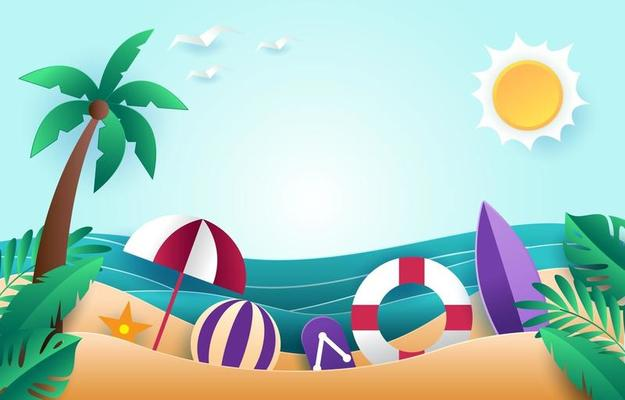 ỦY BAN NHÂN DÂN QUẬN LONG BIÊN
TRƯỜNG MN HOA HƯỚNG DƯƠNG
Khám phá
Trò chuyện về hiện tượng
 thiên nhiên mùa hè
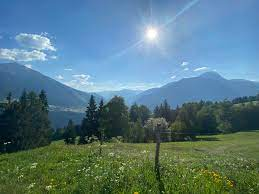 Bầu trời trong xanh
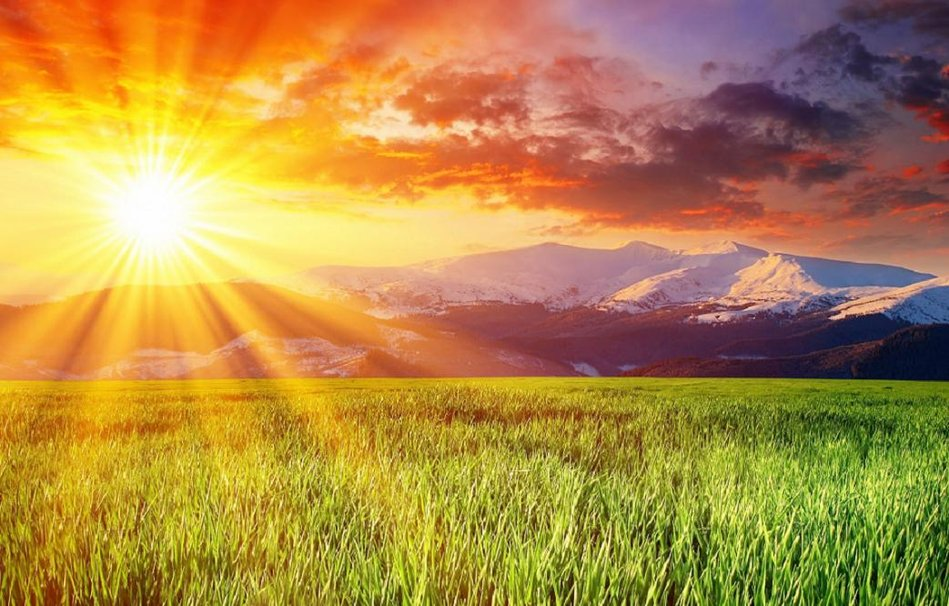 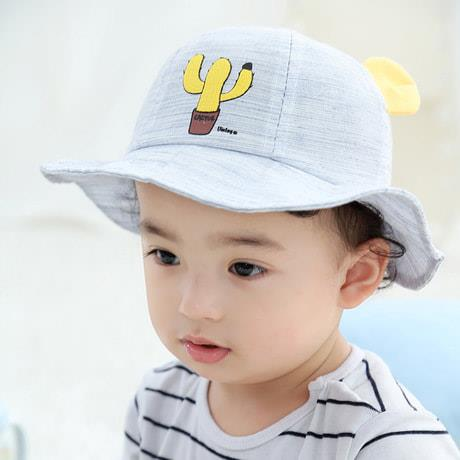 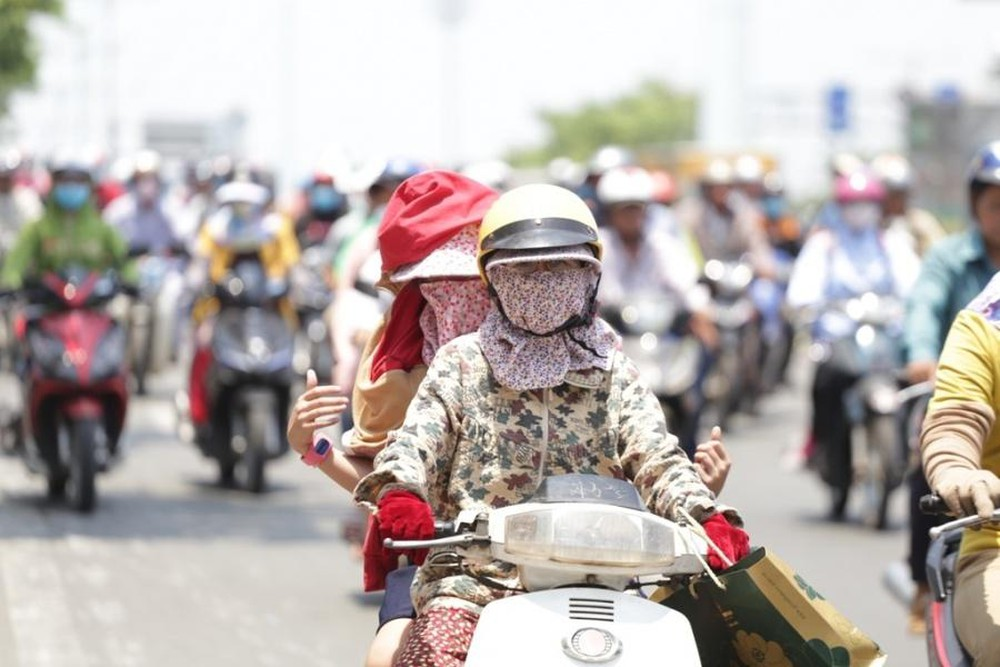 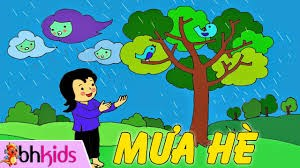 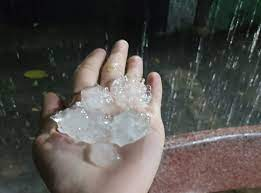 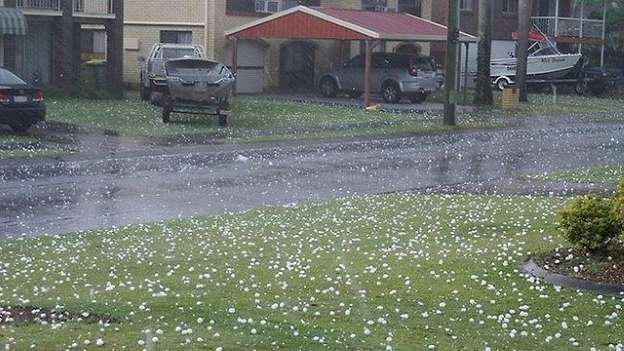 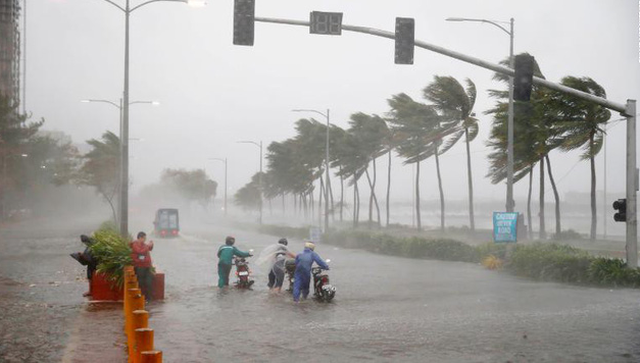 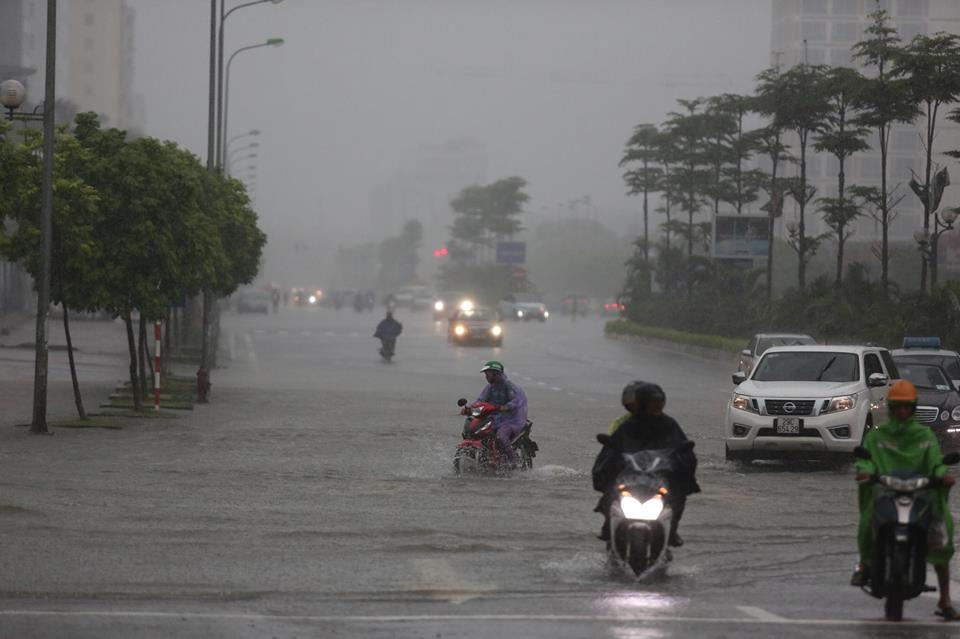 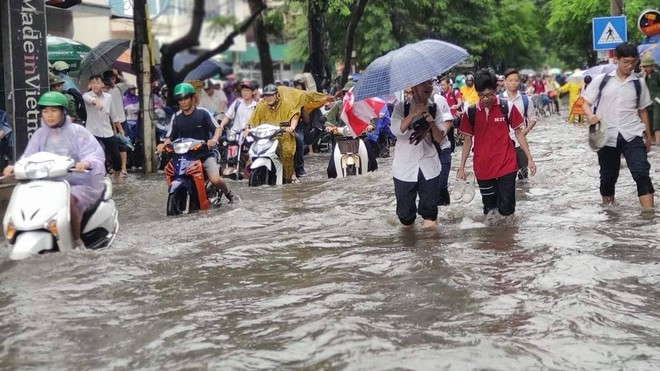 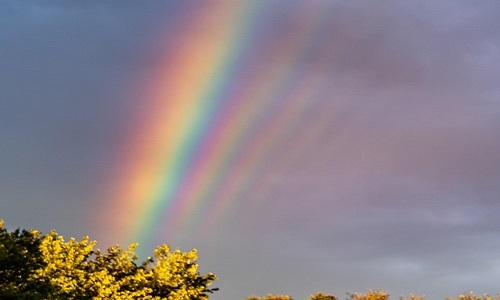 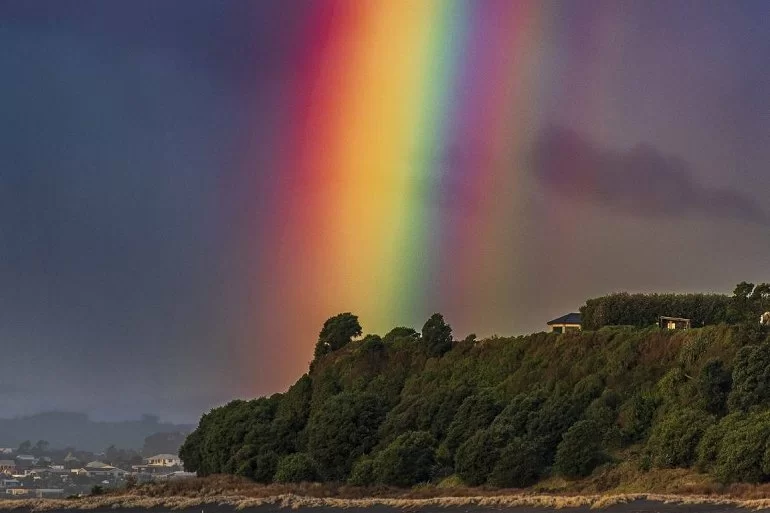 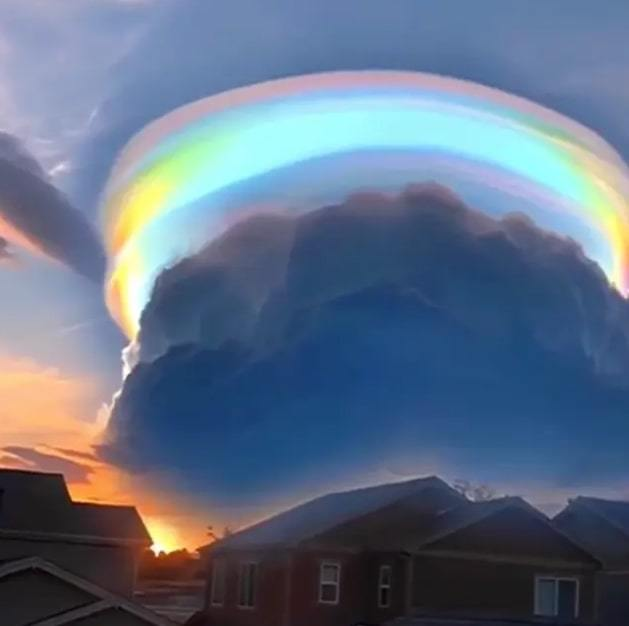 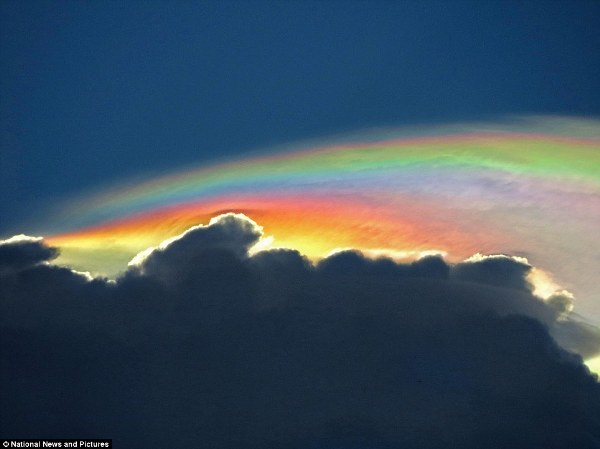 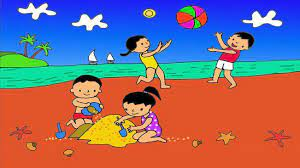 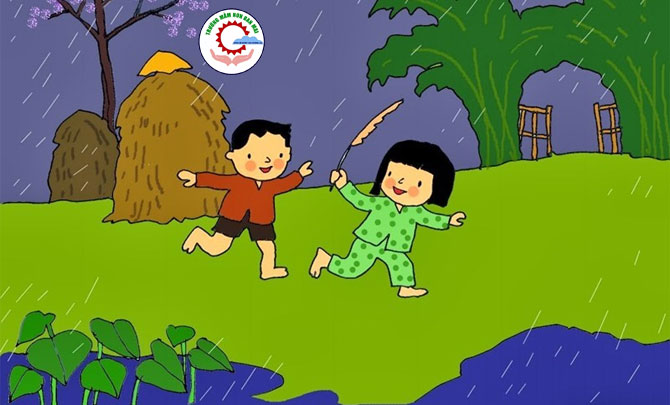